Приемы активизации умственной деятельности в процессе игры в шашки
1)Начинать бой можешь смело –Первый ход всегда за белой!
2) Шашки медленно, но меткоШагают лишь по черным клеткам!
3) Наверно, шашкам не везет,Что ходят шашки лишь ВПЕРЕД!
4) Знают все: и стар, и млад,Шашкой бьем вперед – назад!
5) Шашка соперника сразу погибнет,Если твоя ее перепрыгнет!
6) Поля вдруг конец настанет,Сразу шашка «дамкой» станет!
7) Чтобы «дамку» не поймали,Ход ее по всей диагонали!
8) Цель игры – побить «врагов»,чтоб им не было ходов!
В начале занятия
Кто быстрее расставит фигуры
Что изменилось?
Что пропало?
Этап целеполагания
Прием «Домысливание»

над, шашек, условия, дамкой, победы

Тема «Условия победы шашек над дамкой»
Этап актуализации знаний
Интеллектуальная разминка

Прием «Верно или неверно?»
Этап ознакомления с новыми знаниями и умениями
Игра «Самый меткий стрелок»
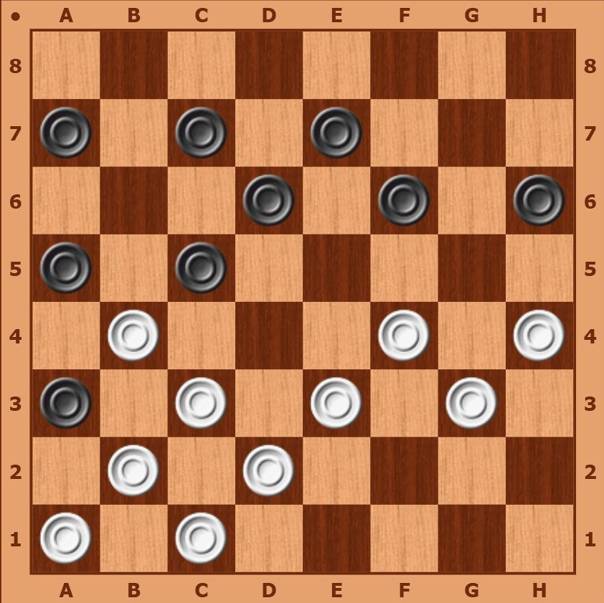 Этап закрепления материала
Игра «Поддавки» (обратные шашки)
Игра «Разгадай стратегию»
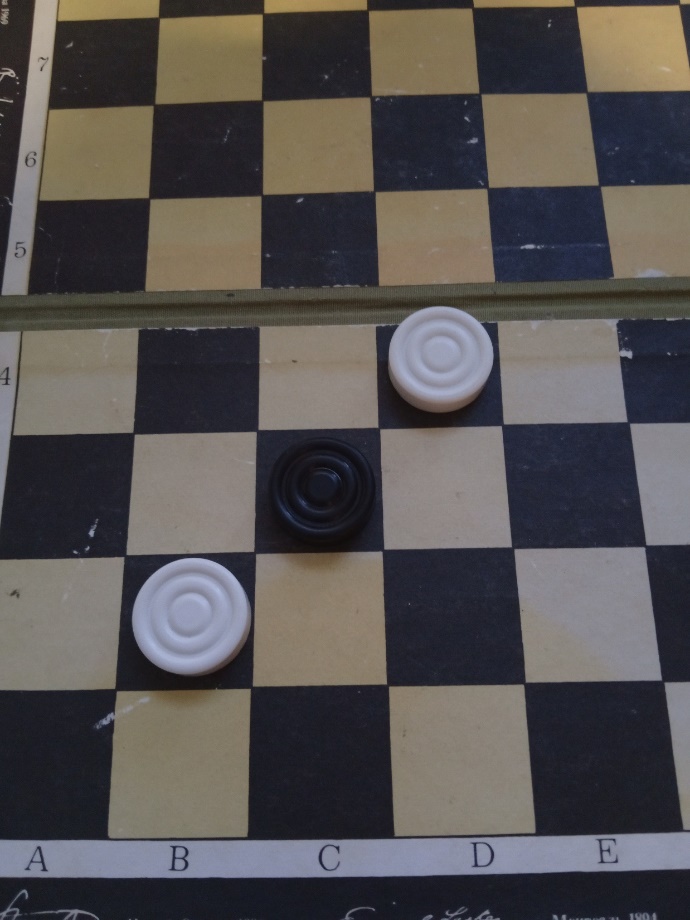 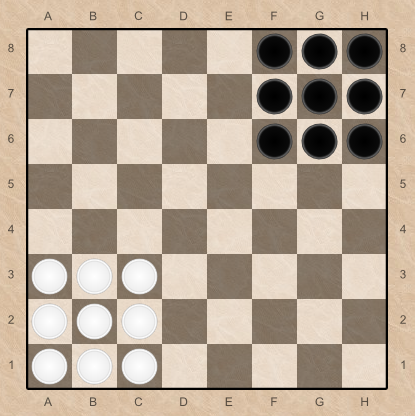 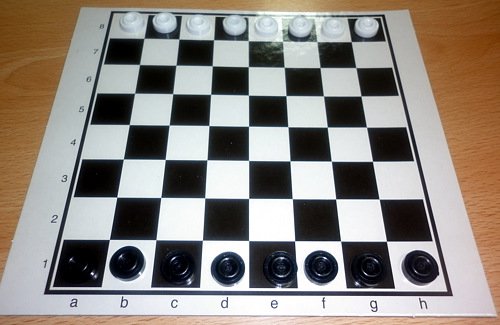 - отлично усвоил тему
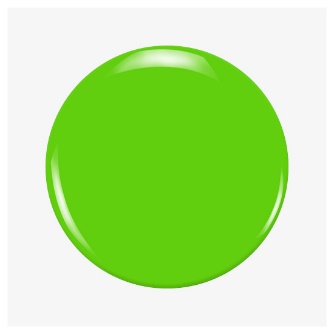 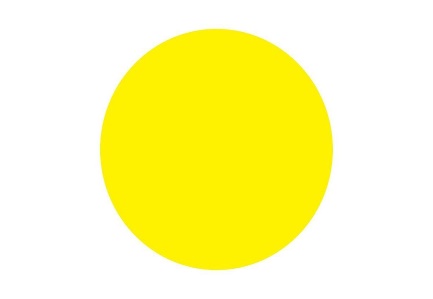 - затрудняюсь
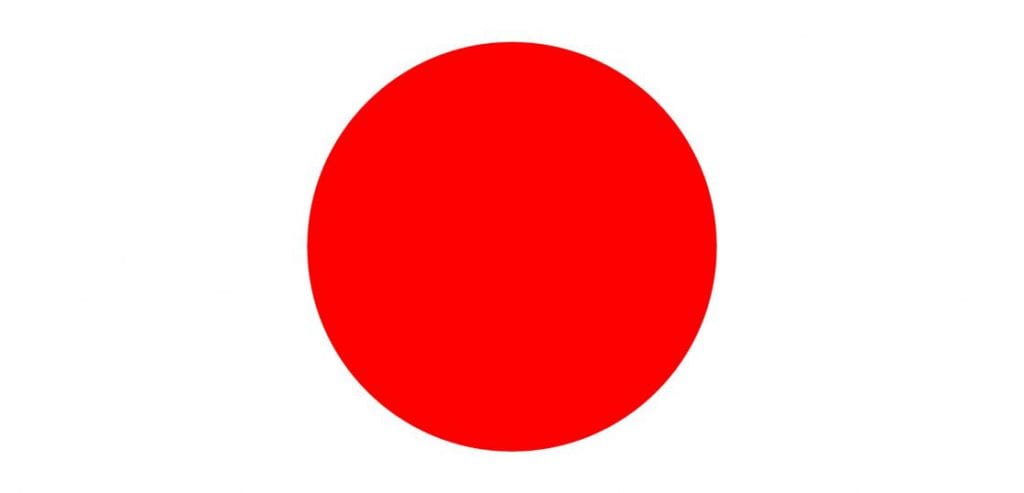 - плохо усвоил тему